TRABALHOS DE FISCALIZAÇÃO TCE/GO - PLANO ESTADUAL DE EDUCAÇÃO
Ana Ribeiro Danin Santiago
Assessora Supervisora
Gerência de Fiscalização – Área I
No âmbito do Estado de Goiás....
TRABALHOS DE FISCALIZAÇÃO TCE/GO - PLANO ESTADUAL DE EDUCAÇÃO
AUDITORIA OPERACIONAL COORDENADA – Relatório nº 1/2016
Objetivo: 

Avaliar a qualidade e a disponibilidade das instalações e equipamentos das escolas públicas de Ensino Fundamental.

Avaliar a aplicação dos recursos financeiros
recebidos pelas escolas por meio do 
Programa Dinheiro Direto na Escola – 
PDDE e do Plano de Ações Articuladas – PAR.
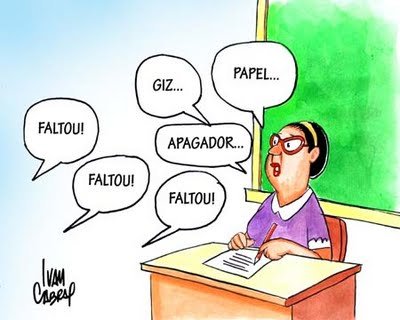 AUDITORIA OPERACIONAL COORDENADA – Relatório nº 1/2016
Estratégia 2.13) garantir durante a vigência deste Plano, que todas as escolas da rede pública e privada tenham a estrutura física adequada para o oferecimento de atividades artísticas, culturais e esportivas e sejam dotadas de equipamentos, mobiliários, laboratórios de informática com internet e bibliotecas, com renovação constante do acervo bibliográfico.
AUDITORIA OPERACIONAL COORDENADA – Relatório nº 1/2016
Achados: 1. Inadequação da Estrutura Física e Operacional das Unidades Escolares.
AUDITORIA OPERACIONAL COORDENADA – Relatório nº 1/2016
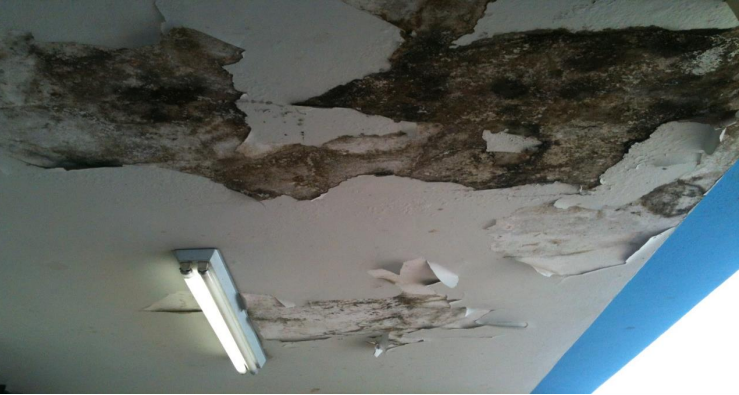 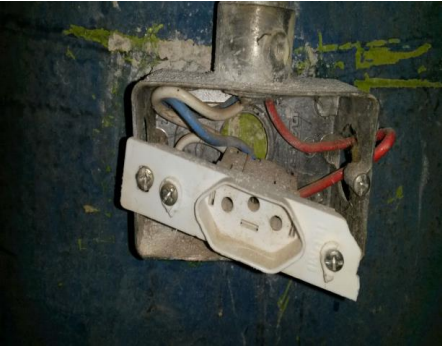 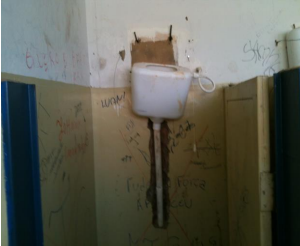 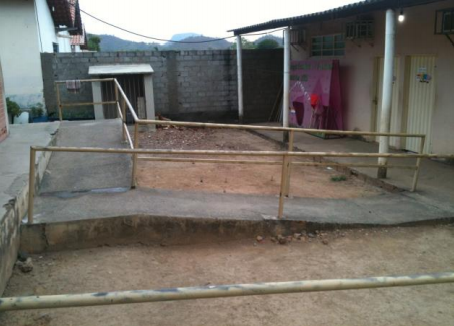 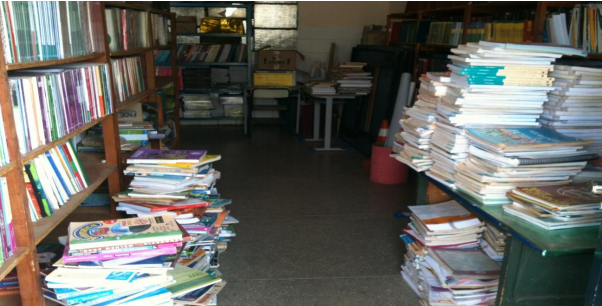 AUDITORIA OPERACIONAL COORDENADA – Relatório nº 1/2016
- Encaminhamento: 

Recomende à Seduce que efetue um diagnóstico da situação da infraestrutura das escolas estaduais, destacando as situações mais graves ou que ensejam a interdição e, a partir dos dados coletados, elabore um plano de manutenção ou de ação com vistas a promover a reestruturação das escolas para atendimento dos padrões mínimos de qualidade, em conformidade com a legislação e normas vigentes.
ACOMPANHAMENTO – Plano Estadual de Educação - Relatório nº 1/2017
Objetivo: 

Realizar o Acompanhamento do Plano Estadual de Educação.

Verificar em que medida a estrutura de governança da Seduce propiciou a integralidade da execução do PEE e de que forma 
ocorreu a avaliação e monitoramento de suas 
metas e estratégias durante o período 
avaliado (2015-2016).
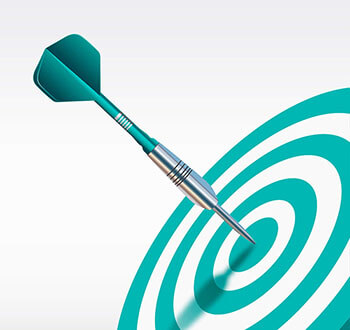 ACOMPANHAMENTO – Plano Estadual de Educação - Relatório nº 1/2017
Achados: 1. Não Implementação dos mecanismos e práticas de governança
ACOMPANHAMENTO – Plano Estadual de Educação - Relatório nº 1/2017
Achados: 1. Não Implementação dos mecanismos e práticas de governança
Inexistência de Regulamento / Regimento Interno da Secretaria
Inexistência de Sistematização acerca do processo de execução do PEE
Os processos, papéis e responsabilidades não foram definidos de forma clara e transparente
Não foi possível identificar se há e quais são as estratégias estabelecidas para sua execução (inexistência de Plano de Ação para execução do PEE)
Não foi possível identificar se há e quais são  as políticas adotadas pela Seduce com a  finalidade de mitigar as falhas identificadas durante sua fase de execução (instituição recente da Comissão).
ACOMPANHAMENTO – Plano Estadual de Educação - Relatório nº 1/2017
- Achados: 2. Ausência de monitoramento da execução do Plano Estadual de Educação por parte das instâncias responsáveis. 

Instituição da Comissão de Monitoramento e Avaliação do Plano Estadual de Educação posterior ao início do Acompanhamento. 

Não definição de metodologia a ser utilizada para o monitoramento do PEE.
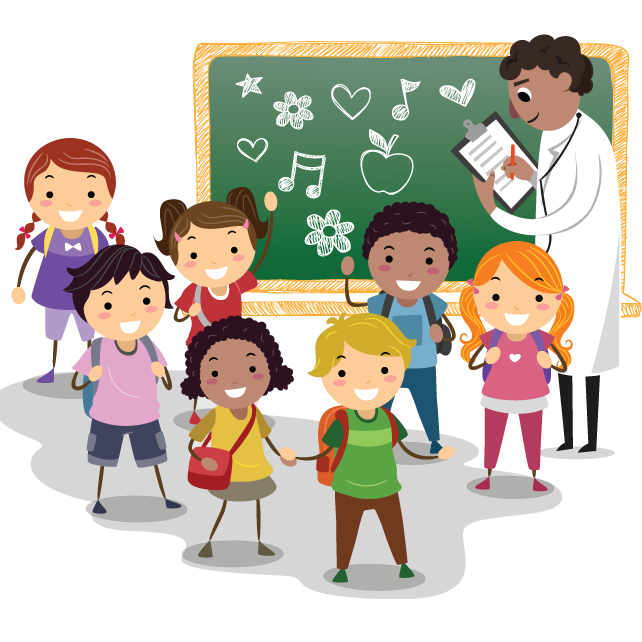 ACOMPANHAMENTO – Plano Estadual de Educação - Relatório nº 1/2017
- Encaminhamento: 

- Elaboração de Plano de Ação acerca da execução do Plano Estadual de Educação.
- Divulgação dos resultados provenientes do monitoramento e avaliações do PEE.
- Elaboração de Plano de Ação no qual seja definido como se dará o processo de avaliação e monitoramento do PEE ao longo dos 10 anos.
MONITORAMENTO DE AOP ENSINO MÉDIO - Relatório nº 3/2017
- Objetivos:

Realizar o monitoramento do grau de implementação das recomendações propostas no Relatório de Auditoria Operacional Coordenada nº 001/2013.

Avaliar as ações realizadas para o cumprimento da Meta 5 do PEE, contemplando os eixos de acesso e dimensionamento da oferta de vagas; evasão, abandono e busca ativa; acompanhamento do aluno; política para atendimento a escolas com menor rendimento; e nível de maturação dos arranjos institucionais abordados no texto da Lei 13.005/2014 (art. 7º a 11º).
MONITORAMENTO DE AOP ENSINO MÉDIO - Relatório nº 3/2017
Meta 5 - Universalizar, no prazo de 5 anos, o atendimento escolar para toda a população de 15 a 17 anos e elevar até o final da vigência deste Plano, a taxa líquida de matrícula do Ensino Médio para 85%
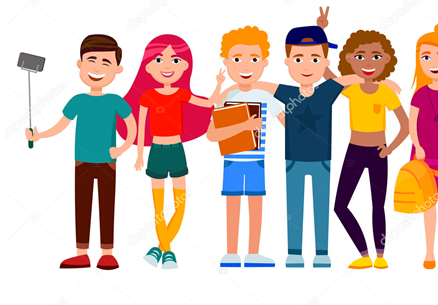 MONITORAMENTO DE AOP ENSINO MÉDIO - Relatório nº 3/2017
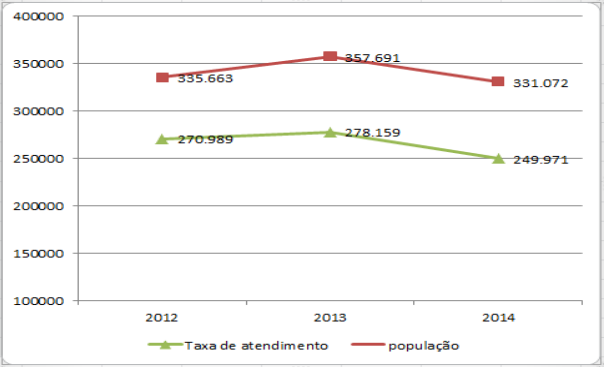 Evolução histórica da taxa de matrículas
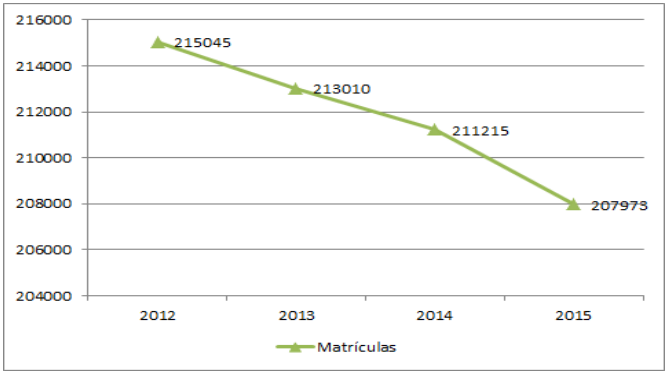 Evolução histórica da taxa de atendimento
MONITORAMENTO DE AOP ENSINO MÉDIO - Relatório nº 3/2017
Estratégias

5.6: desenvolver no âmbito das unidades escolares de Ensino Médio, projetos e programas que visem à redução das taxas de abandono e evasão escolar, elevando as taxas de frequência e prevenindo situações de discriminação, preconceito, violência, consumo de drogas, gravidez precoce, em parceria com as famílias e os demais órgão públicos afins.

5.14: criar mecanismos de acompanhamento da vida acadêmica dos estudantes, assegurando providências 
eficazes para a superação de dificuldades e 
distorção entre idade e série.
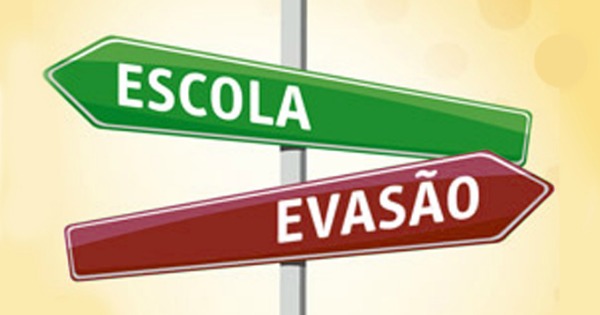 MONITORAMENTO DE AOP ENSINO MÉDIO - Relatório nº 3/2017
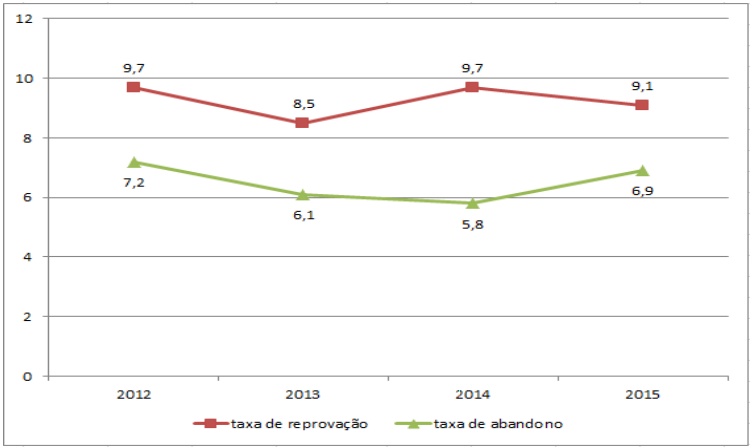 Evolução histórica da taxa de distorção série - idade
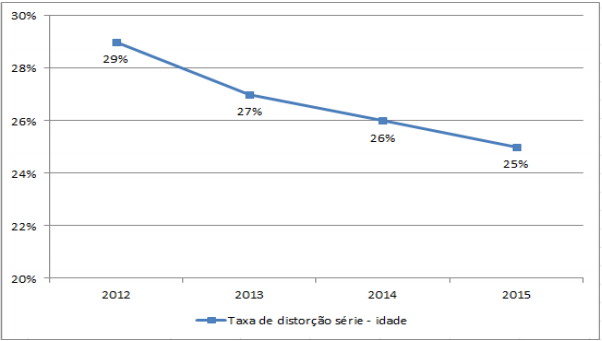 Evolução histórica das taxas de reprovação e de abandono
AUDITORIA OPERACIONAL – Relatório nº 1/2018
E
ACOMPANHAMENTO - Gestão Compartilhada – Relatório nº 1/2018
- Objetivos:

Avaliação do Programa de formação continuada ministrado pela Seduce, destinado à capacitação e valorização dos profissionais da educação, em relação ao planejamento, implementação e monitoramento das ações de formação, diagnosticando as melhorias alcançadas na prática pedagógica.

Acompanhar o processo de transferência da gestão de unidades escolares estaduais pertencentes à macrorregião VIII para Organizações Sociais qualificadas perante o Estado de Goiás na área da educação, a fim de se verificar se as ações e procedimentos adotados se deram em conformidade com os aspectos técnicos, formais e legais e em consonância com a legislação pertinente.
AUDITORIA OPERACIONAL – Relatório nº 1/2018
E
ACOMPANHAMENTO - Gestão Compartilhada – Relatório nº 1/2018
AUDITORIA OPERACIONAL – Relatório nº 1/2018
E
ACOMPANHAMENTO - Gestão Compartilhada – Relatório nº 1/2018
- Achados: 1. Risco de não cumprimento das Metas 16, 17, 18 e 19 do PEE

Meta 16 - o Estado deve garantir, no prazo de 1 ano de vigência do plano, política estadual de formação dos profissionais da educação de que tratam os incisos I, II e III do caput do art. 61 da Lei no 9.394, de 20/12/96, assegurando que todos os professores da educação básica possuam formação específica de nível superior, obtida em curso de licenciatura na área de conhecimento em que atuam.

Limite para cumprimento: 27/07/2016


Constatações: - Docentes sem formação superior em sua área de atuação. 
- Não implementação da política de formação dos professores.
AUDITORIA OPERACIONAL – Relatório nº 1/2018 E ACOMPANHAMENTO - Gestão Compartilhada – Relatório nº 1/2018
Indicador A: Percentual de docentes no Estado de Goiás com formação de nível superior.
Indicador B: Percentual de docentes que possuem formação superior compatível com a disciplina que lecionam.
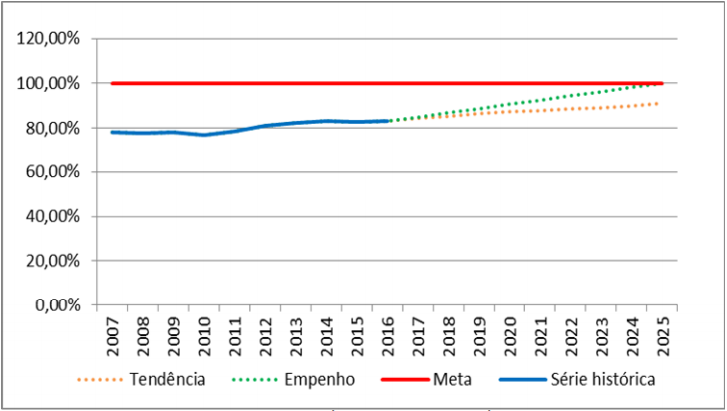 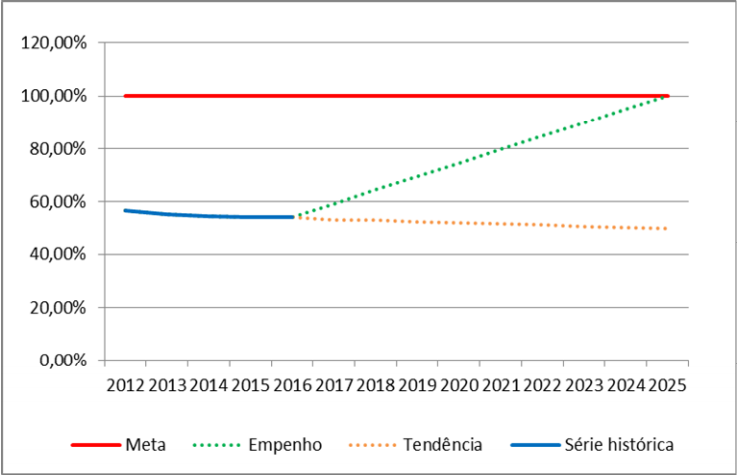 - Em 2025: alcance de 91,11% de docentes com formação superior. 
- Para atingimento da meta: formação de 1,89% dos docentes por ano = a 1.164 docentes
- Queda ao longo dos anos.
- Empenho:  incremento de 4,31% ao ano (624 docentes a.a.).
AUDITORIA OPERACIONAL – Relatório nº 1/2018 E ACOMPANHAMENTO - Gestão Compartilhada – Relatório nº 1/2018
Meta 17 - Formar, em nível de pós-graduação 50% dos professores da Educação Básica, até o último ano de vigência deste PEE, e garantir a todos os profissionais da Educação Básica formação continuada em sua área de atuação, considerando as necessidades, demandas e contextualizações dos sistemas de ensino.
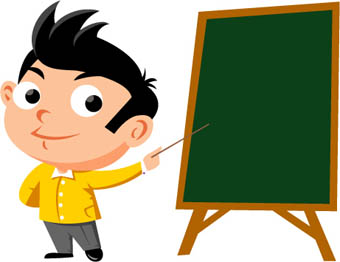 AUDITORIA OPERACIONAL – Relatório nº 1/2018 E ACOMPANHAMENTO - Gestão Compartilhada – Relatório nº 1/2018
Projeção de Dados 
– Meta 17 parte 1
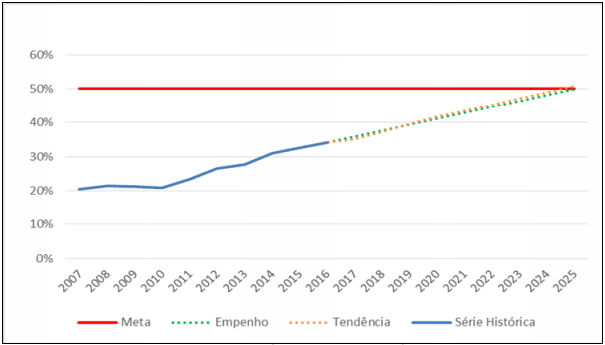 - Incremento de 13,8% ao longo de dez anos. 
- Considerando que o cenário da ação continue estável, segundo a estimativa, no ano de 2025 o Estado conseguirá atingir a meta, fechando o ano com 50,8% dos professores formados com pós-graduação.
AUDITORIA OPERACIONAL – Relatório nº 1/2018 E ACOMPANHAMENTO - Gestão Compartilhada – Relatório nº 1/2018
Projeção de Dados – Meta 17 parte 2
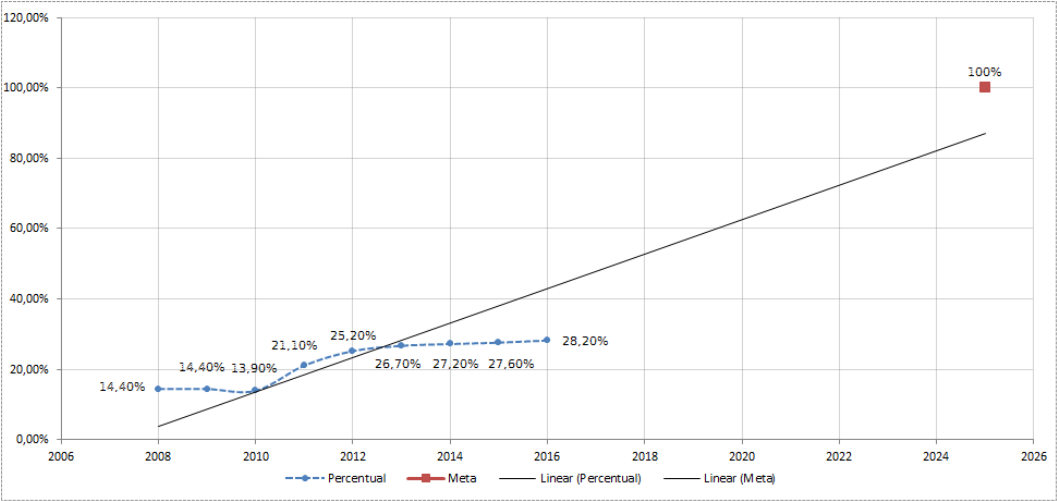 - Faltam cursos de capacitação continuada que tenham qualidade e que atendam às necessidades específicas de professores e gestores
- A Secretaria não possui dados e informações sistematizadas que possibilitem um diagnóstico da demanda de formação de modo a atender às especificidades do exercício das atividades desses profissionais, bem como suprir suas carências individuais.
AUDITORIA OPERACIONAL – Relatório nº 1/2018 E ACOMPANHAMENTO - Gestão Compartilhada – Relatório nº 1/2018
Meta 18 - Valorizar os profissionais do magistério das redes públicas estadual e municipais e da rede privada de Educação Básica, de forma a equiparar seu rendimento médio ao dos demais profissionais com escolaridade equivalente, até o final do último ano de vigência deste Plano.
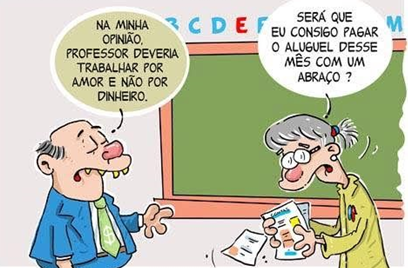 Fonte de dados: Relatório do 1º Ciclo de 
Monitoramento das Metas do PNE: Biênio 
2014-2016, elaborado pelo INEP (baseado nos 
dados da Pesquisa Nacional por Amostra de 
Domicílios - Pnad/IBGE).
AUDITORIA OPERACIONAL – Relatório nº 1/2018 E ACOMPANHAMENTO - Gestão Compartilhada – Relatório nº 1/2018
Indicador: Razão entre o salário médio de professores da educação básica da rede pública e o salário médio de não professores com escolaridade equivalente.
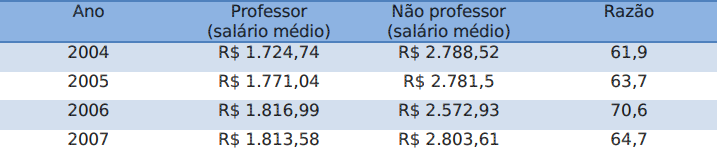 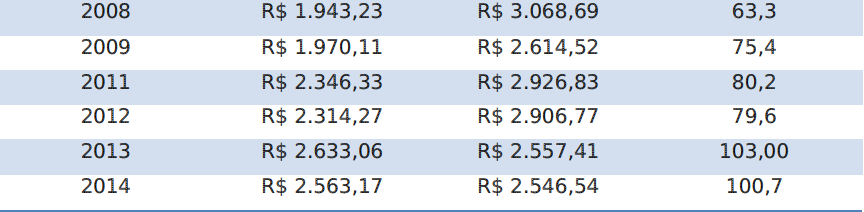 - Média salarial equivalente no anos de 2013 e 2014.
AUDITORIA OPERACIONAL – Relatório nº 1/2018
E
ACOMPANHAMENTO - Gestão Compartilhada – Relatório nº 1/2018
Estratégia 19.1) estruturar as redes de Educação Básica de modo que, até o início do 5º ano de vigência deste Plano, 90%, no mínimo, dos respectivos profissionais do magistério e 70%, no mínimo, dos respectivos profissionais da educação não docentes, sejam ocupantes de cargos de provimento efetivo na rede pública e estejam em exercício nas redes escolares a que se encontrem vinculados.


- Indicador:  porcentagem de contratos da rede pública
 por tipo de vínculo.
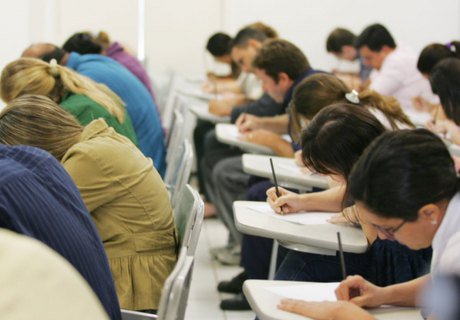 AUDITORIA OPERACIONAL – Relatório nº 1/2018
E
ACOMPANHAMENTO - Gestão Compartilhada – Relatório nº 1/2018
Série histórica
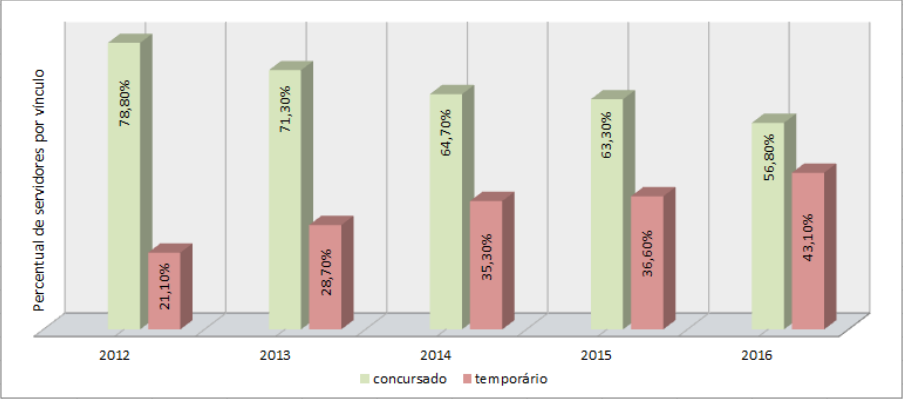 AUDITORIA OPERACIONAL – Relatório nº 1/2018
E
ACOMPANHAMENTO - Gestão Compartilhada – Relatório nº 1/2018
Projeção de Dados
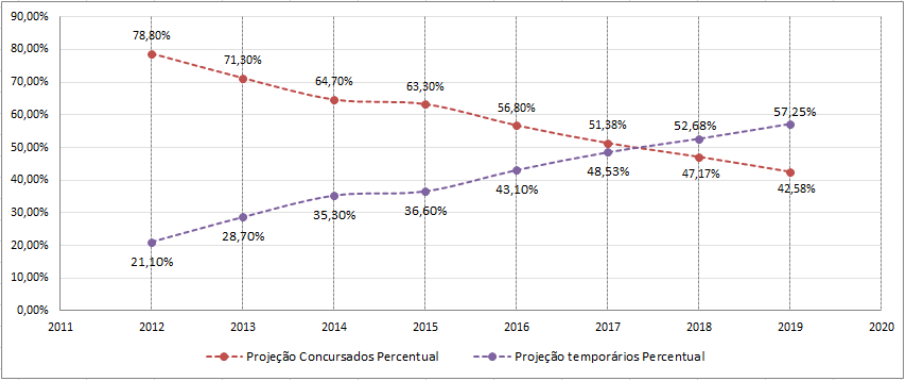 AUDITORIA OPERACIONAL – Relatório nº 1/2018
E
ACOMPANHAMENTO - Gestão Compartilhada – Relatório nº 1/2018
- Principais Encaminhamentos: 

a) Apresente um plano de ação contendo cronograma e estabelecendo ações para cumprimento das referidas metas, prazos, responsáveis, detalhando o procedimento de avaliação e monitoramento do Plano Estadual de Educação, tendo em vista os riscos apontados.

b) Defina no plano de ação a ser elaborado, como se dará o processo de avaliação e monitoramento do PEE, e ainda que os resultados do monitoramento e avaliações realizados sejam divulgados, conforme determina o § 1º do art. 4º da Lei nº 18.969/2015.

c) Divulgue os resultados do monitoramento e avaliações nos respectivos sítios institucionais da internet, de modo que a sociedade o conheça amplamente e acompanhe a sua implementação, conforme determina o § 1º do art. 4º da Lei nº 18.969/2015.
AUDITORIA OPERACIONAL INTEGRADA (GERÊNCIA DE FISCALIZAÇÃO E GERÊNCIA DE OBRAS E SERVIÇOS DE ENGENHARIA) – Relatório nº 2/2018
- Objetivos:

Avaliação das ações desenvolvidas pela Seduce
com vistas à implementação da Educação 
Inclusiva na rede estadual de ensino, 
sobretudo no tocante à promoção da 
acessibilidade, adequação de recursos 
pedagógicos e humanos, bem como verificação 
das oportunidades de aperfeiçoamento no que 
se refere às ações de planejamento desenvolvidas.
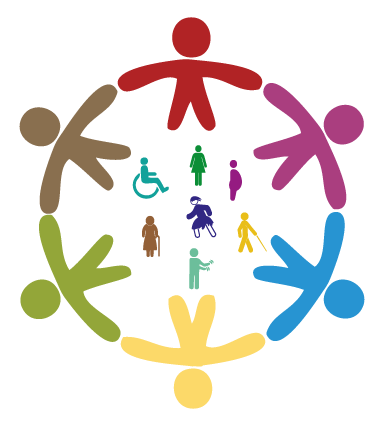 AUDITORIA OPERACIONAL INTEGRADA (GERÊNCIA DE FISCALIZAÇÃO E GERÊNCIA DE OBRAS E SERVIÇOS DE ENGENHARIA) – Relatório nº 2/2018
Meta 11 - Universalizar no prazo de 10 (dez) anos o acesso à Educação Básica e o Atendimento Educacional Especializado - AEE para a população de 4 (quatro) a 17 (dezessete) anos com deficiência, transtornos globais do desenvolvimento, altas habilidades/superdotação e demais necessidades especiais preferencialmente na rede regular de ensino, com garantia de sistema educacional inclusivo, de salas de recursos multifuncionais, classes, escolas ou serviços especializados públicos ou conveniados.

Meta 12 - Promover a articulação intersetorial entre órgãos e políticas públicas de Educação, Saúde, Assistência Social, Trabalho e Direitos Humanos, em parceria com as famílias, a fim de garantir os encaminhamentos e atendimentos necessários voltados à continuidade do atendimento escolar, na educação regular em suas etapas e modalidades, das pessoas com deficiência e transtornos globais do desenvolvimento e altas habilidades/superdotação.
- Visão Geral:
AUDITORIA OPERACIONAL INTEGRADA (GERÊNCIA DE FISCALIZAÇÃO E GERÊNCIA DE OBRAS E SERVIÇOS DE ENGENHARIA) – Relatório nº 2/2018
Requisições de Documentos, entrevistas, grupos focais, questionários web, visitas técnicas
Finalização do trabalho – nov/2018
A educação é um processo social, é desenvolvimento. Não é a preparação para a vida, é a própria vida.John Dewey
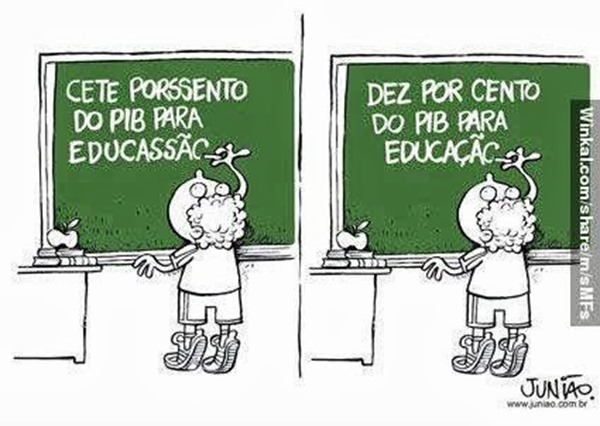 Obrigada!
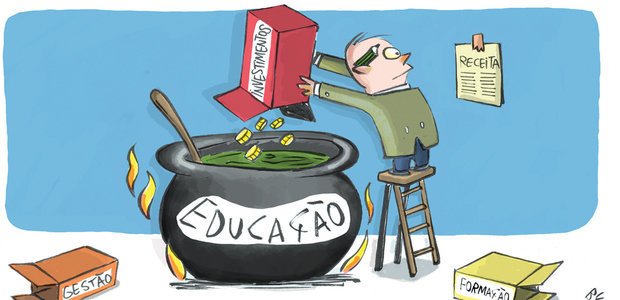 Ana Ribeiro Danin Santiago
Gerência de Fiscalização – Área I
1º andar Bloco C – 3228.2748